Pojam i istorija preduzetništva
prof.Budrak Aleksandra
Preduzetništvo
-Preduzetništvo nije ni nauka ni umjetnost, već praksa zasnovana na  skupu znanja, vještina, sposobnosti i upornosti za uspješno kreiranje i vođenje poslova. 
-Ono počiva na potrebi stalnih promjena, prilikom realizacije privrednih aktivnosti.
Porijeklo termina ,,preduzetništvo“
Francuska riječ entreprendre – preduzeti, ustremiti se
Engleska riječ entrepreneur –  preduzimač, industrijalac, poslodavac
=> enterpreneuship – preduzetništvo
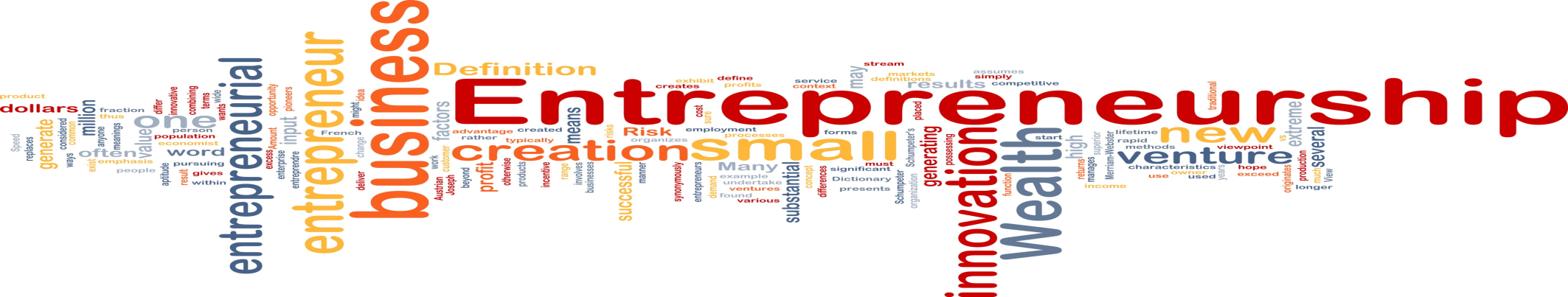 Definicija preduzetništva
Ne postoji univerzalno prihvaćena definicija preduzetništva. Za neke autore preduzetništvo primarno znači inovaciju, drugima preuzimanje rizika ili započinjanje, posjedovanje i upravljanje privatnim preduzećem.
Zajednički elementi u svim definicijama su: 
     *Kreativnost i inovacija, 
     * Sakupljanje resursa i osnivanje ekonomskih organizacija, 
     *Prilika za sticanje profita i rasta pod rizikom i nesigurnošću
,,Preduzetnička sposobnost nije ograničena samo na poslovne ljude već je jedno od opštih svojstava ljudskih bića. Preduzetnici mogu biti i studenti i domaćice i radnici“ - Theodore Schulz
Preduzetništvo kao ideja staro je koliko i ljudsko društvo i nije isključivo ekonomski fenomen. Ono je, kao specifična poslovna i razvojna filozofija, vezano za sve aspekte ljudskog ponašanja i djelovanja .
Istorija preduzetništva
XII – XV vijek – preduzetništvo se razvilo kao djelatnost  
            (odnosilo se na trgovinu, zanatstvo i brodarstvo).
 XV vijek - pojavljuje se preduzeće ,sa svim današnjim karakteristikama tj. dolazi do razdvajanja privredne aktivnosti i i poslovne imovine preduzetnika od njegove privatne imovine. Preduzeća postaju samostalni ekonomski subjekti pod vlastitim imenom  i mogla su se kupovati i prodavati 
XVII vijek – preduzetništvo postaje masovna pojava. Dolazi do procvata različitih oblika obrta i trgovačkih preduzeća koja su se bavila trgovinom različitih proizvoda. Raste značaj i međunarodne, a zatim i prekookenske trgovine.
Istorija preduzetništva
XVIII vijek – odvajanjem bankarskih poslova od trgovine došlo je do stvaralačkog preduzetništva (stvaraju se preduzeća kao organizacijski oblik privredne aktivnosti).
Sa pojavom industrijske revolucije, naglo je porasla važnost preduzetništva, dok sa početkom masovne proizvodnje, uloga preduzetništva opada. Razvoj preduzetničke djelatnosti zamijenjen je rastom i razvojem velikih industrijskih korporacija u kojima se čovjek gubi kao osoba,a njegov lični identitet poistovjećuje se sa idejom kompanije. 
To najbolje oslikavaju tri faze razvoja preduzeća Henrija Forda od maloga, inovativnog,  porodičnog preduzeća do industrijskog giganta: 
faza - Henri Ford je poznavao svakog svog radnika lično, 
faza - njega su poznavali svi radnici,  
faza - ni on ni njegovi radnici se nisu viđali, niti poznavali.
Istorija preduzetništva
Istovremeno, od sredine XX vijeka, u tadašnjim socijalističkim zemljama jugoistočne Evrope preduzetništvo je bilo potiskivano državno-planskom privredom u kojoj nije bilo mjesta za razvoj pojedinačnih preduzetničkih aktivnosti. 

Talasom političkih i ekonomskih promjena 90-tih godina XX vijeka, koji je zahvatio zemlje bivše Jugoslavije, preduzetništvo i preduzetnik postaju sve češći i važniji termini.
budžet
Značaj preduzetništva
Privreda
Vanprivreda
Kakve mogućnosti zapošljavanja nudi kvalifikacija koju stičete?

Kakve su mogućnosti za samostalno obavljanje privredne djelatnosti nakon završetka obrazovanja?